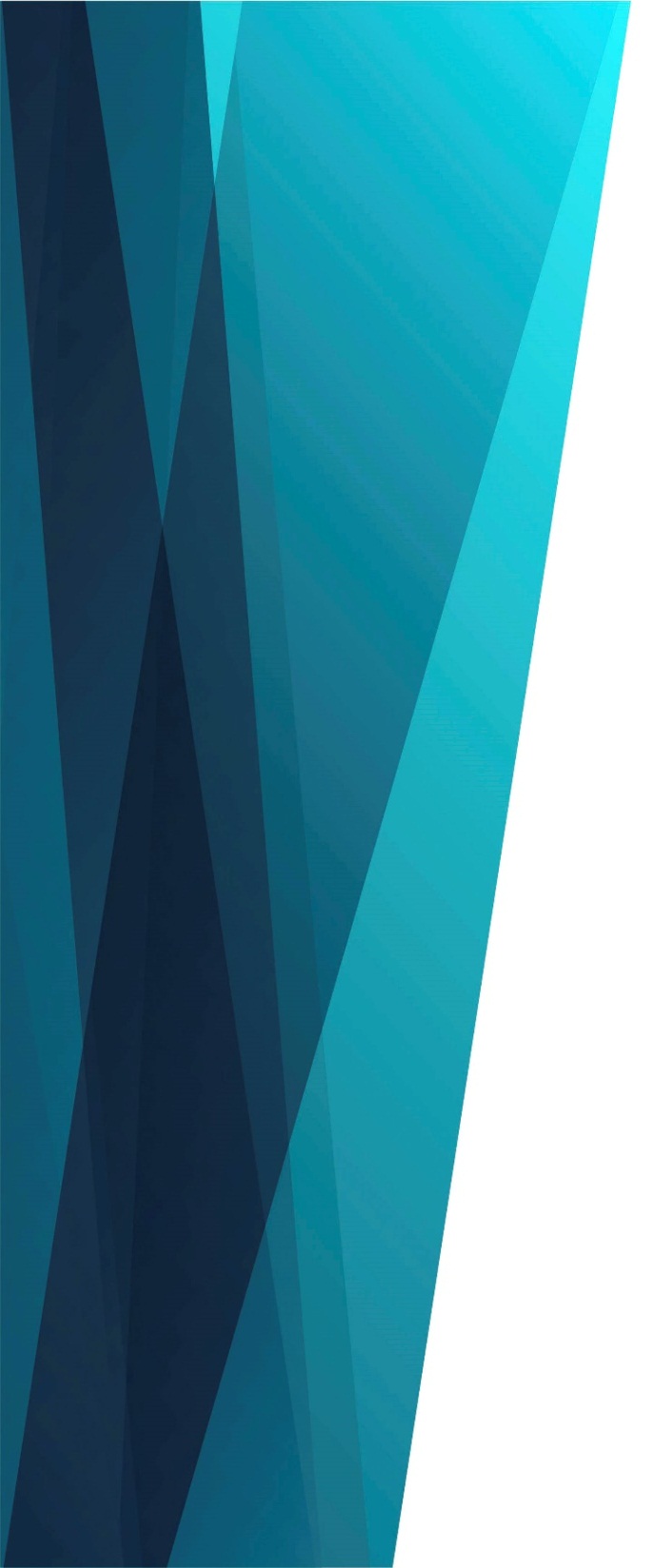 Если бури жизни стонут
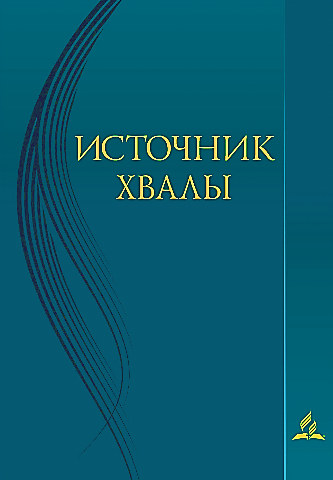 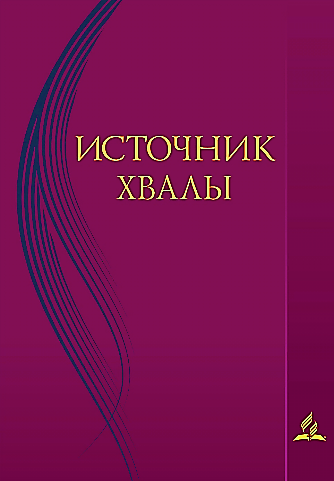 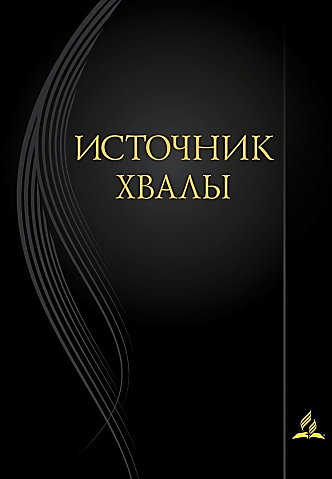 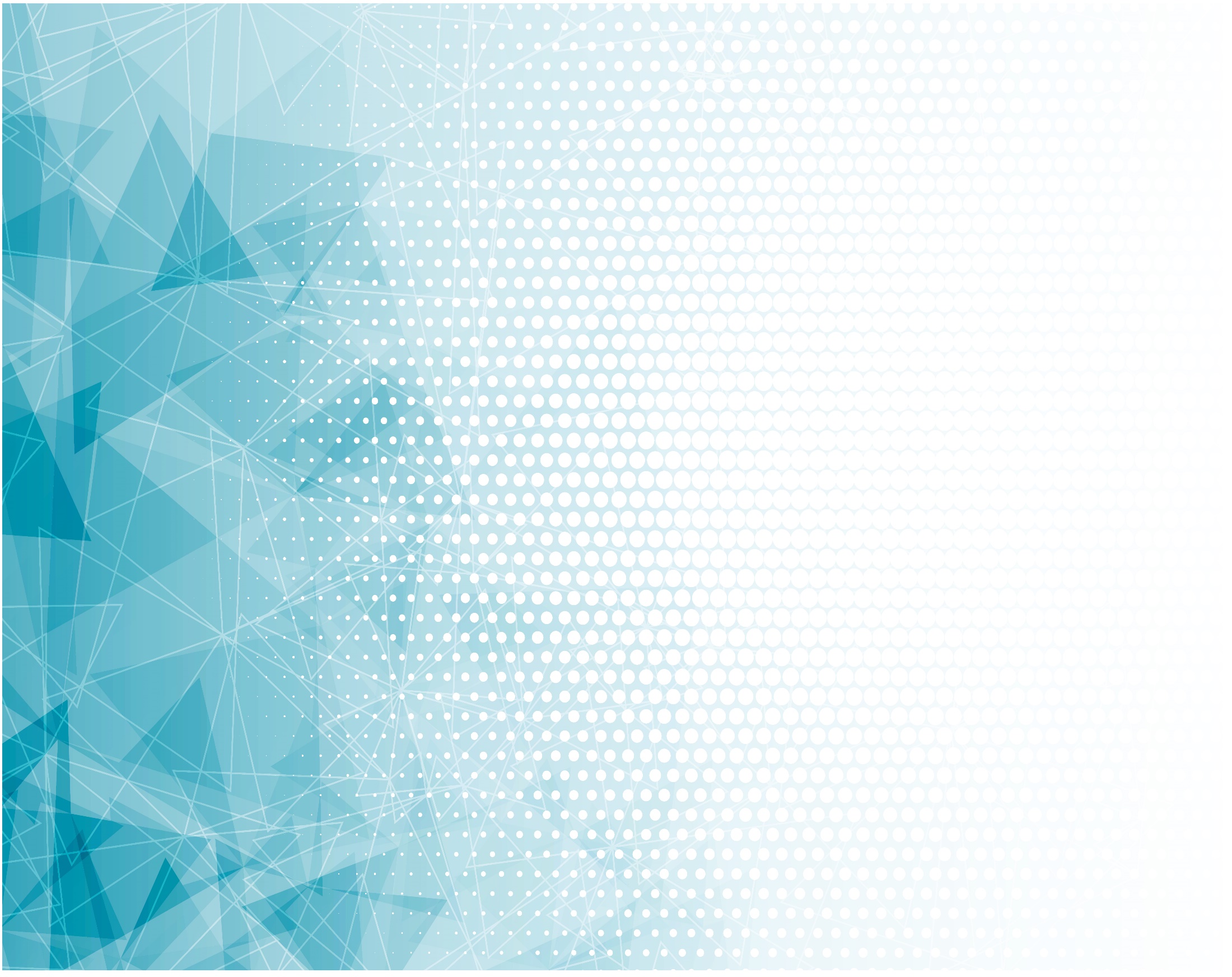 Если бури жизни стонут,
Устрашает грозный рёв,
Знаю я: Господь всесильный
Мне защита и покров.
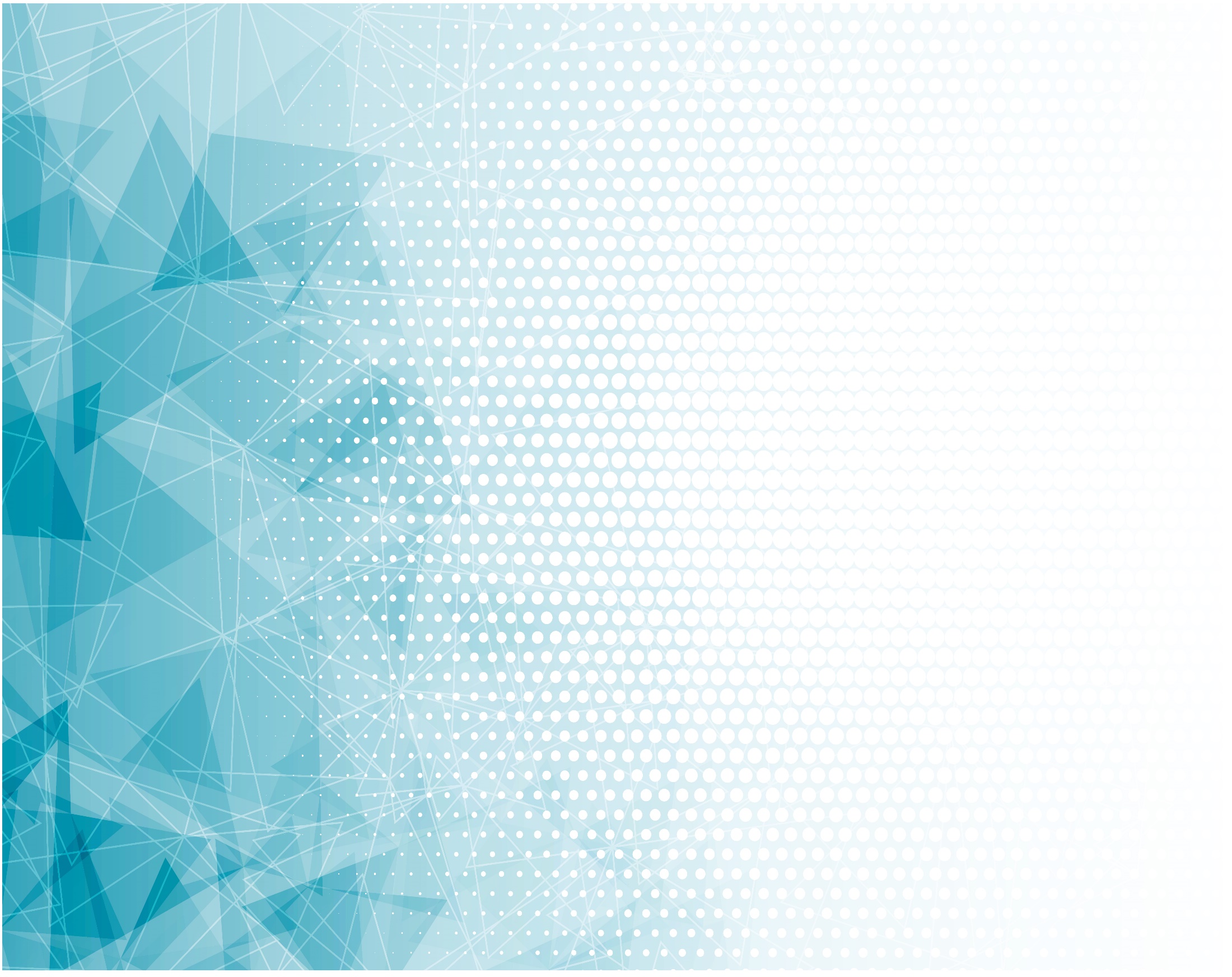 Припев: 

Свой народ Он охраняет
	[(муж.) Свой народ Он охраняет]
Средь житейских бурь, скорбей,
	[(муж.) Средь житейских бурь, скорбей,]
И меня Он укрывает
	[(муж.) И меня Он укрывает]
Под десницею Своей.
	[Под десницею Своей.]
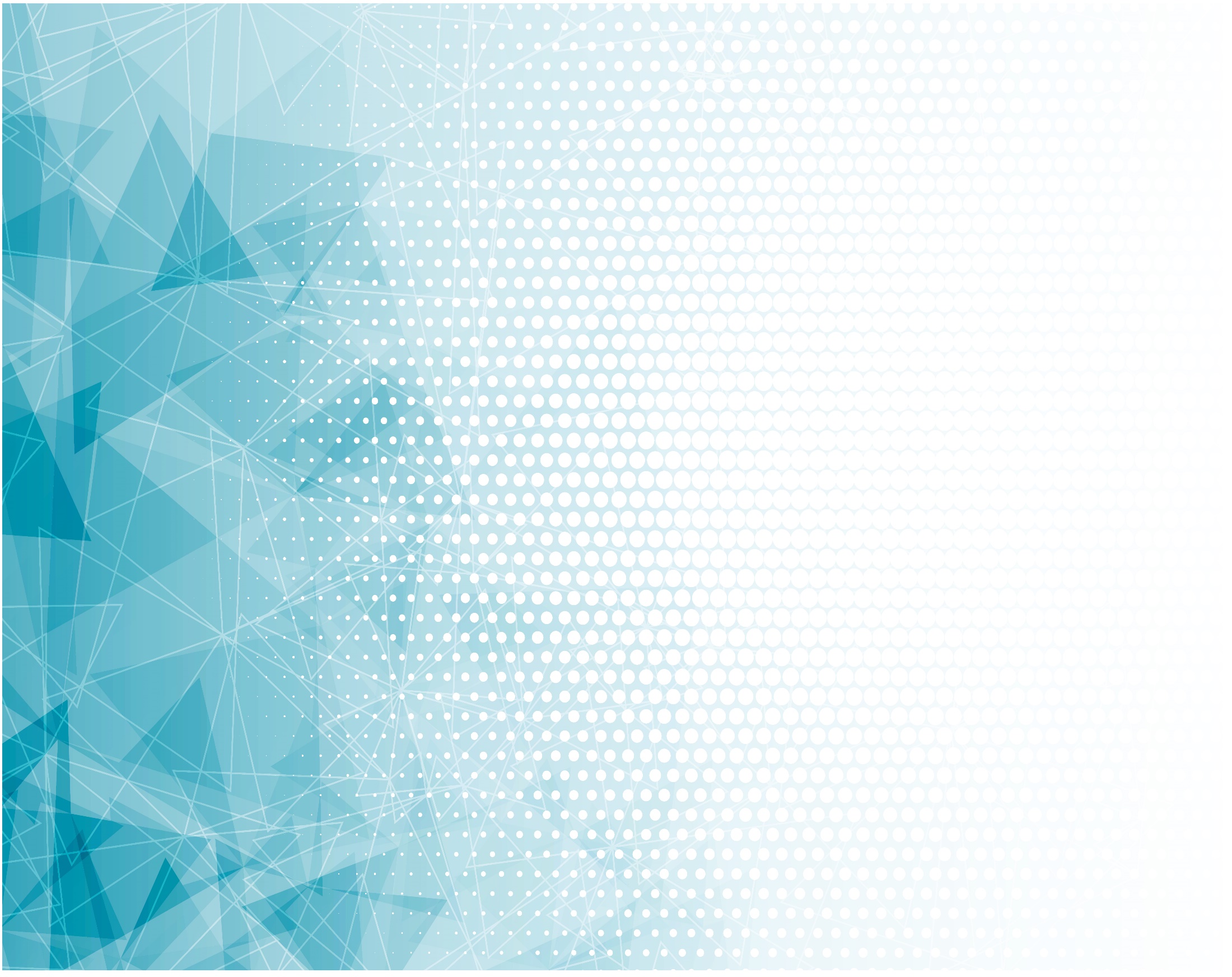 Если скорбь Бог посылает
Укрепить дух слабый мой,
Верю я: Он приближает
Нас чрез скорбный 
Путь земной.
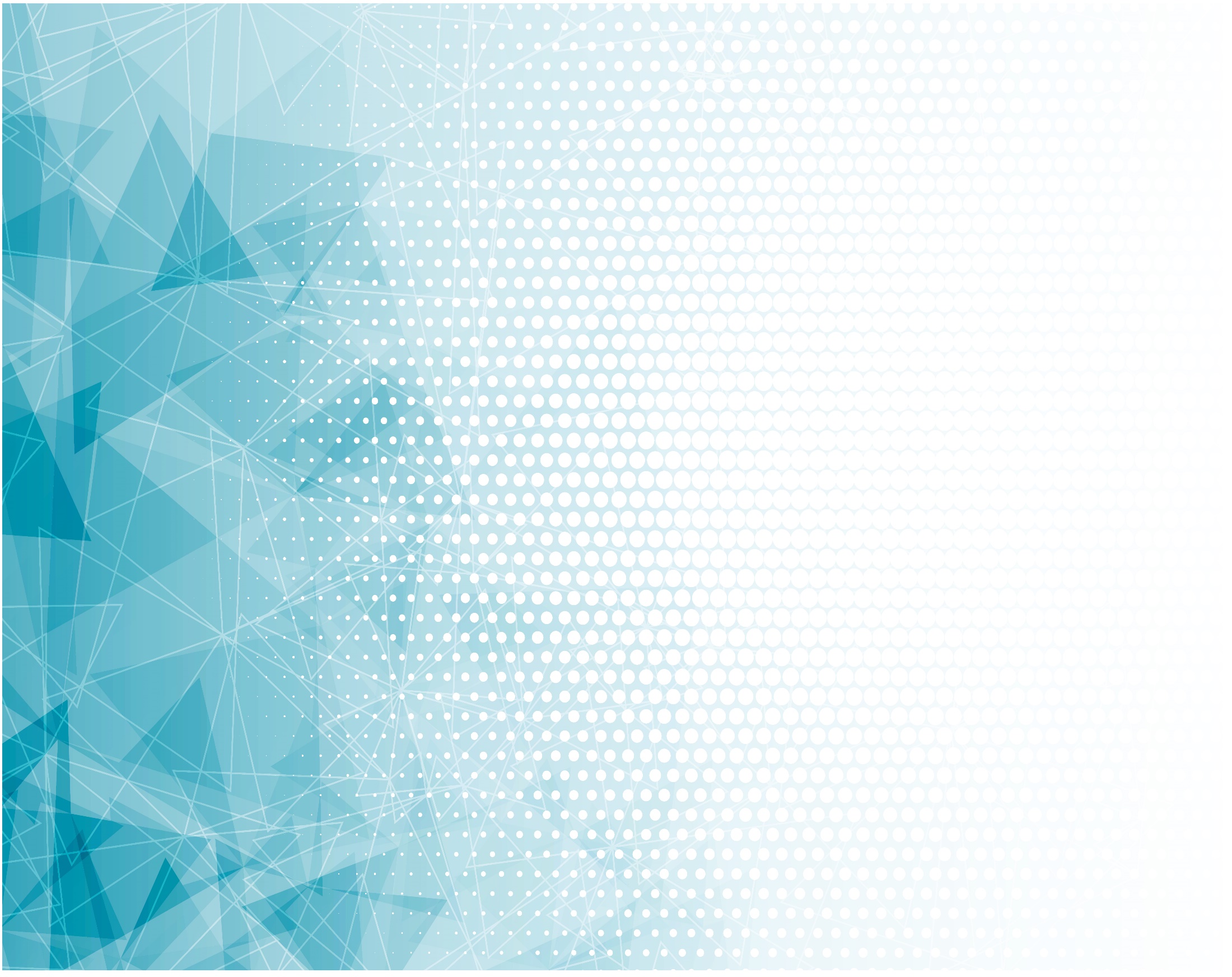 Припев: 

Свой народ Он охраняет
	[(муж.) Свой народ Он охраняет]
Средь житейских бурь, скорбей,
	[(муж.) Средь житейских бурь, скорбей,]
И меня Он укрывает
	[(муж.) И меня Он укрывает]
Под десницею Своей.
	[Под десницею Своей.]
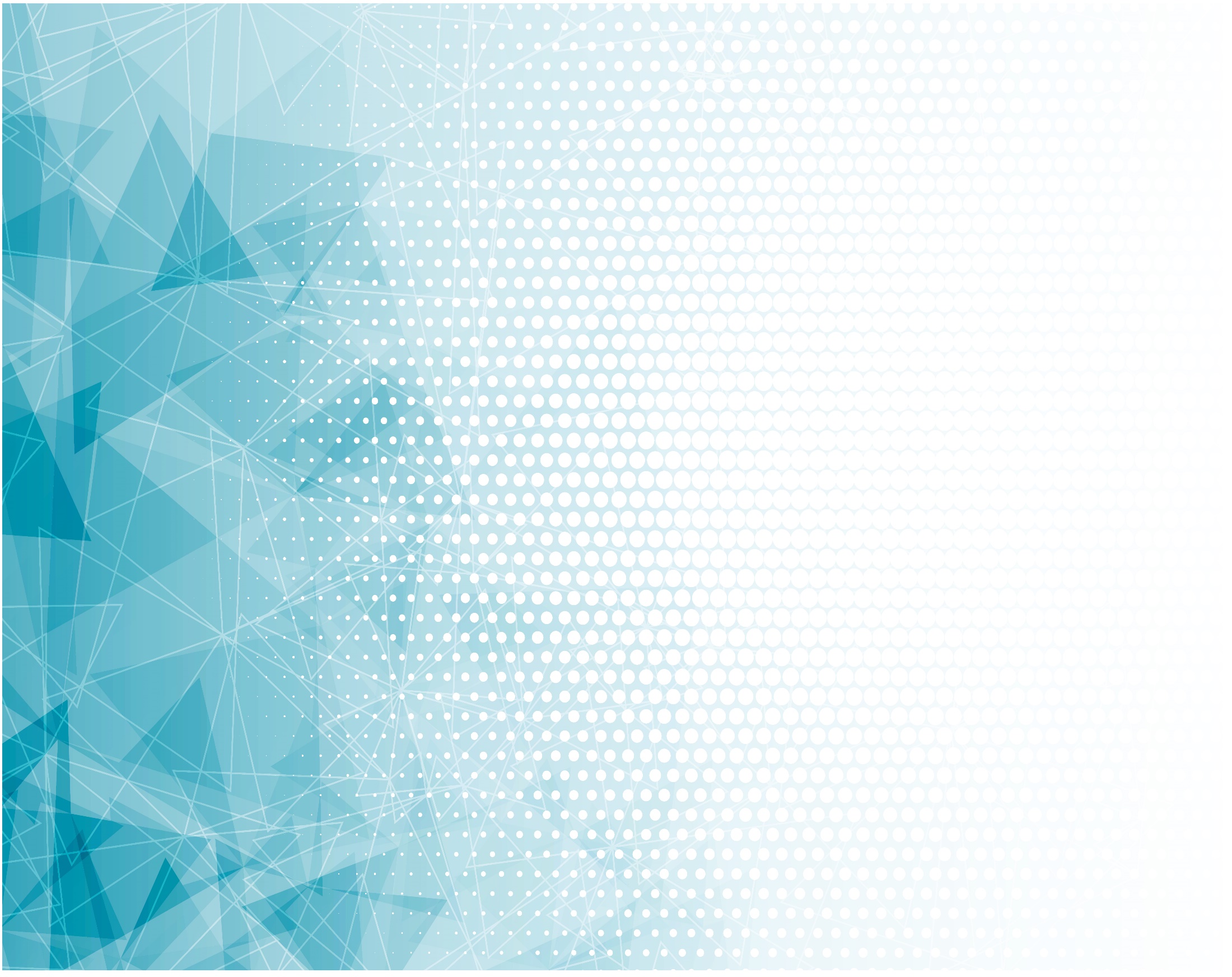 Искушенье ли смущает,
Иль соблазн дух тяготить,
Враг ли жизни угрожает,
Не страшусь: Господь – мой щит.
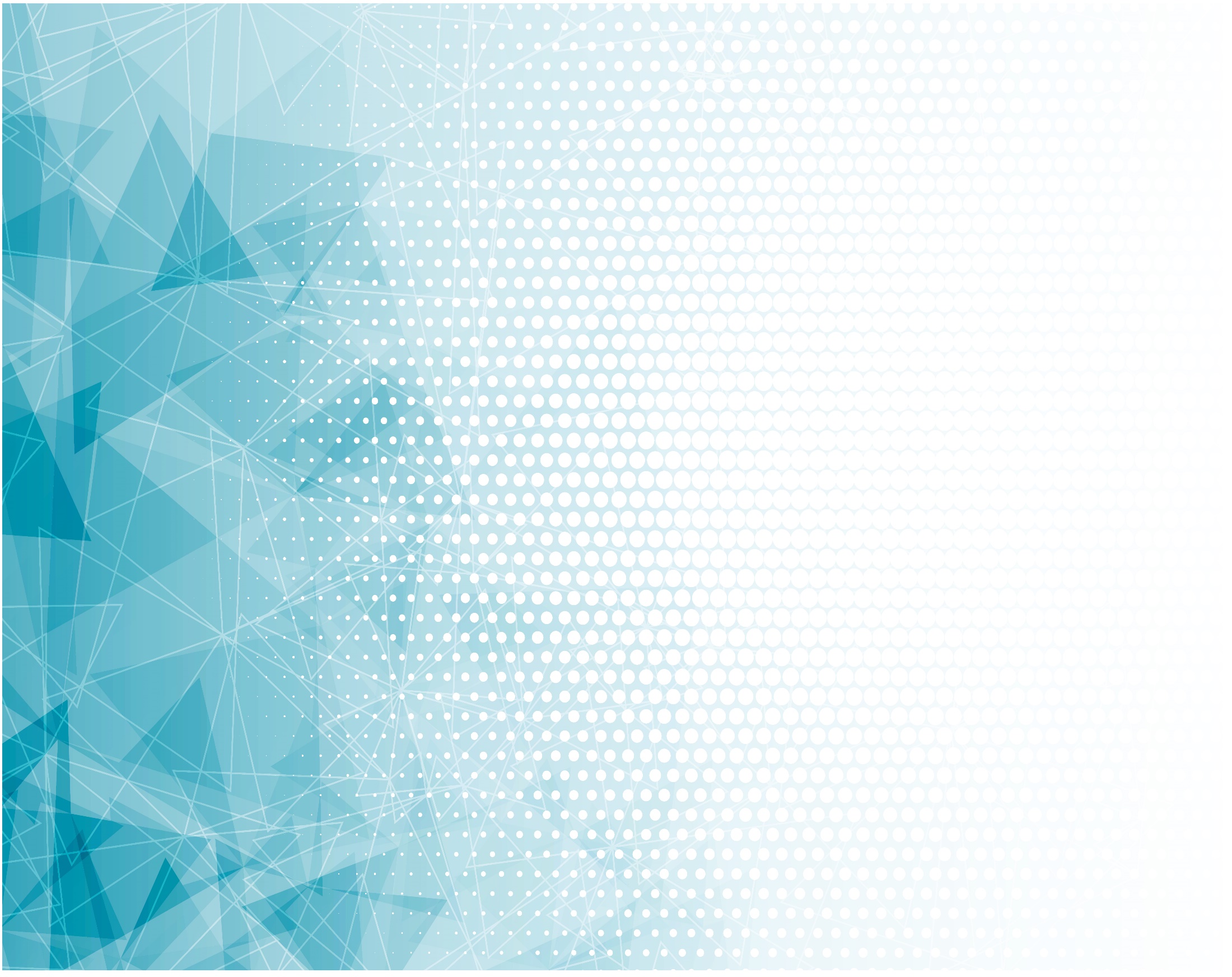 Припев: 

Свой народ Он охраняет
	[(муж.) Свой народ Он охраняет]
Средь житейских бурь, скорбей,
	[(муж.) Средь житейских бурь, скорбей,]
И меня Он укрывает
	[(муж.) И меня Он укрывает]
Под десницею Своей.
	[Под десницею Своей.]
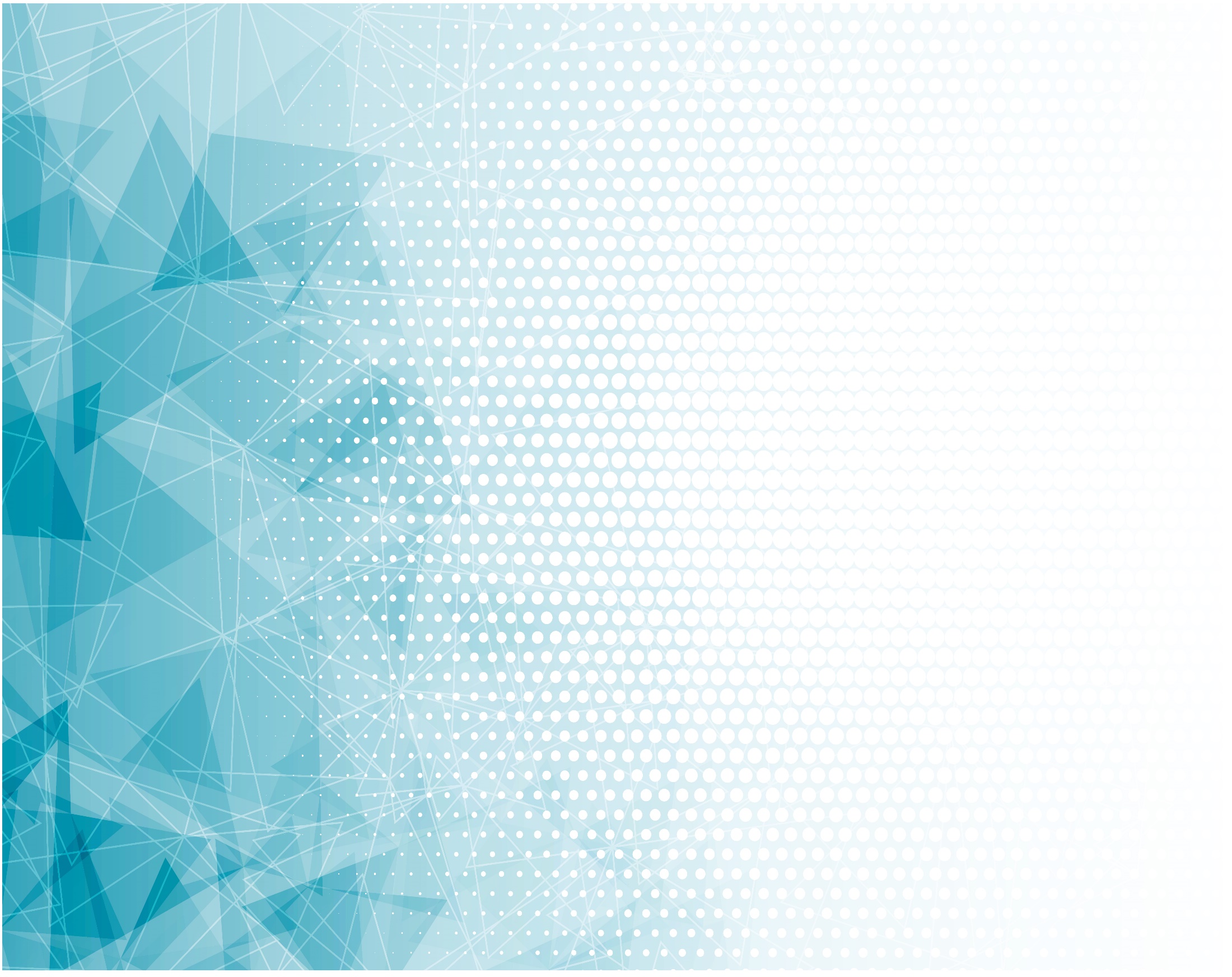 Пусть шумят морские волны,
Пусть всё зло вокруг кипит,
Сердце верой твёрдой полно,
Мой Господь меня хранит.
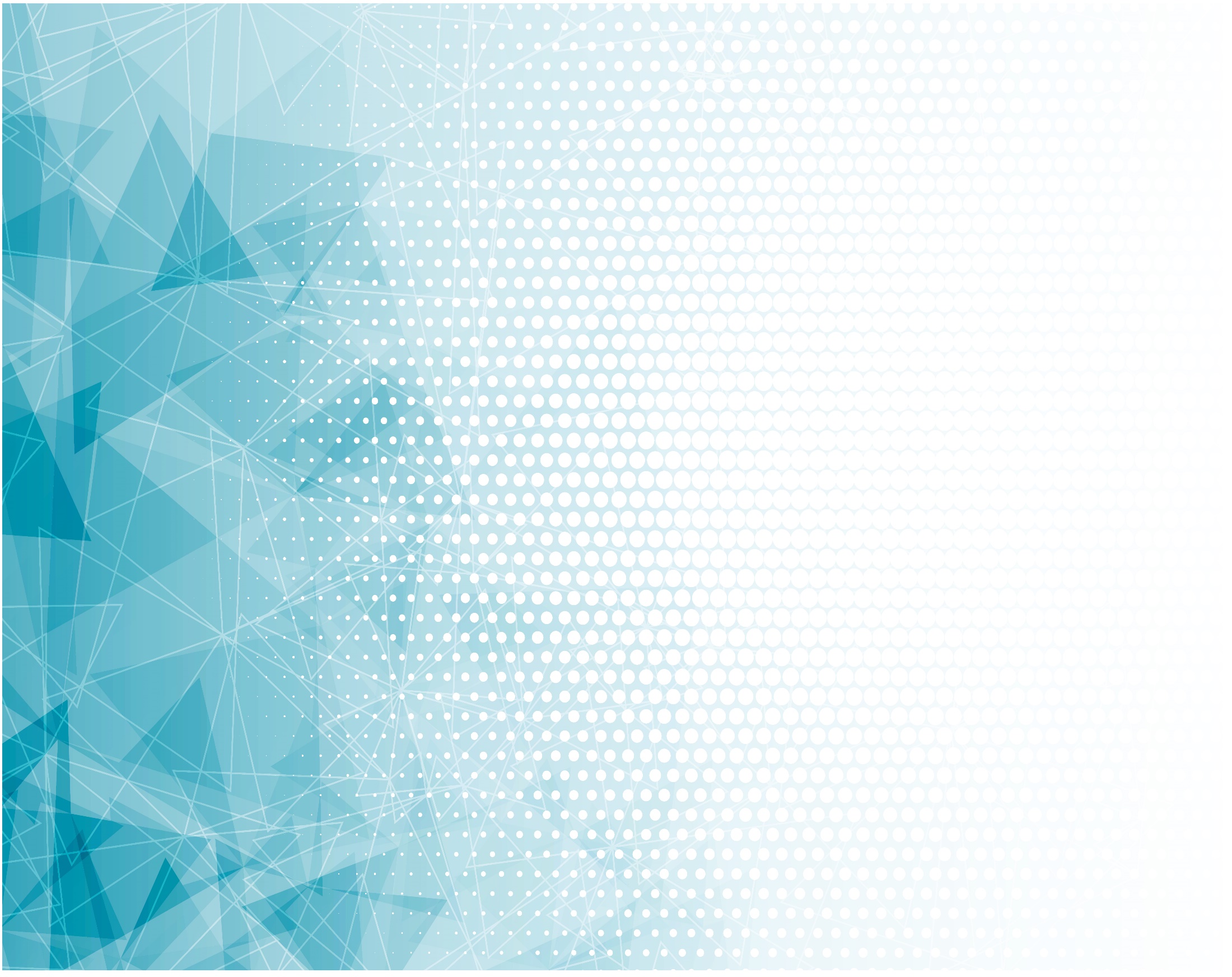 Припев: 

Свой народ Он охраняет
	[(муж.) Свой народ Он охраняет]
Средь житейских бурь, скорбей,
	[(муж.) Средь житейских бурь, скорбей,]
И меня Он укрывает
	[(муж.) И меня Он укрывает]
Под десницею Своей.
	[Под десницею Своей.]